Critical Design ReviewThe Proton Beam Window Port Block and Vessel
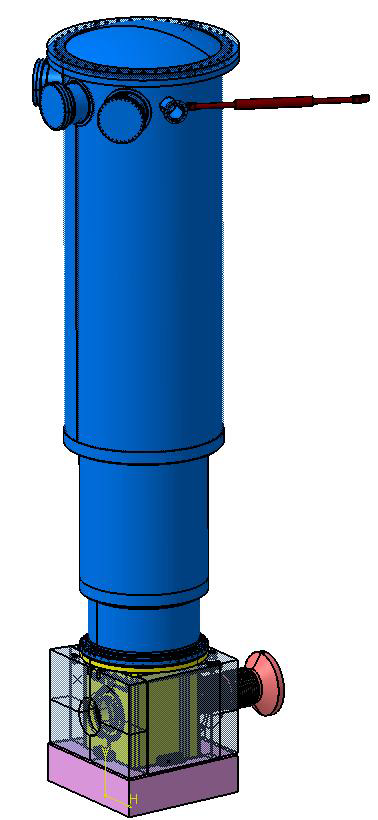 1
Who is Who?
Review Committee:
Ulf Odén (Chair, Target Systems)
Mattias Wilborgsson (PBW, PBIP)
Cecilia Lowe (QC)
Laurence Page (Vacuum)
Tobias Lexholm (Installation)

From ESS-Bilbao:
Raul Vivanco (Project Manager PBW Port Block & Vessel)
Miguel Magán (Neutronics)
Suren Stepanyan (CAD design)
Fernando Castro (Empresarios Agrupados)
Jorge Suárez (Nortemecánica)
2
Phase of Project
Conceptual Design
Preliminary
Design
Critical Design Review (CDR) defines completion of design
Final
Design
Procurement/Fab/Assembly
Installation
Testing and Commissioning
3
Final Design (per ESS-0037005)
The Work Package Manager determines when their package is ready for a phase transition. Additionally they will provide all required supporting material to justify to the Committee the package readiness and that it meets the following:
Updated System Design Requirements and Description Documents, including identification of all safety-credited controls (can be separate documents)
Updated Interface Control Documents
Updated System Verification Plan
Updated WBS dictionary that incorporates all project work scope
CAD models, drawings, P&IDs, etc. sufficient to manufacture and/or procure systems, structures, and components
Updated Risk Assessment
Manufacturing Process Specification an Manufacturing Verification Plans
System Analysis Reports
Draft of the technical sections of Procurement Specifications (approval not required at this point)
4
Committee Charge
The purpose of this Critical Design Review is to assess whether the design requirements and specifications are at a sufficient level of detail, consistent with release for procurement from commercial vendors, and in line with ESS-0037005.
Specific questions that the committee should address are provided below:
Are system and interface requirements properly defined, complete and up to date?
Have hazards, both radiological and conventional, been properly considered, analyzed, and appropriately addressed?
Do the System Design Description documents and related drawings adequately describe the design to the degree needed for procurement and manufacturing?
Does the design satisfy all functional, performance and safety requirements?
Is the technical solution, material specifications and the scoping documents complete and do they provide sufficient technical basis for potential suppliers to offer and deliver the Connection Ring that satisfies the stated requirements?
Does the design cover the installation aspects?
Is the project plan reasonable?
5
Committee Deliverables
CDR committee report with responses to recommendations that includes a description of actions completed and submitted for closure in response to recommendations, and a brief action plan for items planned for later closure.
Exceptions to Table 1 in ESS-0037005 are to be submitted and approved by the Target Head of Division.
6
CDR Committee Report
7
Risks
8